DPDK Optimization Techniques and Open vSwitch Enhancements for Netdev DPDK
OVS 2015 Summit
Muthurajan Jayakumar 
Gerald Rogers
Legal Disclaimer
General Disclaimer:
© Copyright 2015 Intel Corporation. All rights reserved. Intel, the Intel logo, Intel Inside, the Intel Inside logo, Intel. Experience What’s Inside are trademarks of Intel. Corporation in the U.S. and/or other countries. *Other names and brands may be claimed as the property of others.
Technology Disclaimer:
Intel technologies’ features and benefits depend on system configuration and may require enabled hardware, software or service activation. Performance varies depending on system configuration. No computer system can be absolutely secure. Check with your system manufacturer or retailer or learn more at [intel.com]. 
Performance Disclaimers (include only the relevant ones):
Cost reduction scenarios described are intended as examples of how a given Intel- based product, in the specified circumstances and configurations, may affect future costs and provide cost savings.  Circumstances will vary. Intel does not guarantee any costs or cost reduction.
Results have been estimated or simulated using internal Intel analysis or architecture simulation or modeling, and provided to you for informational purposes. Any differences in your system hardware, software or configuration may affect your actual performance.
OpenvSwitch 2.4netdev-DPDK Feature Enhancements
Performance
Phy-Phy with 256 byte packets, OVS with DPDK can achieve >40Gb/s throughput on a single forwarding core*.

Features :
DPDK support up to 2.0
vHost Cuse
vHost User
ODL / Openstack detection
Link bonding
Mini-flow performance
vHost batching
vHost retries
Rx vectorisation
EMC size increase
Performance enhancements
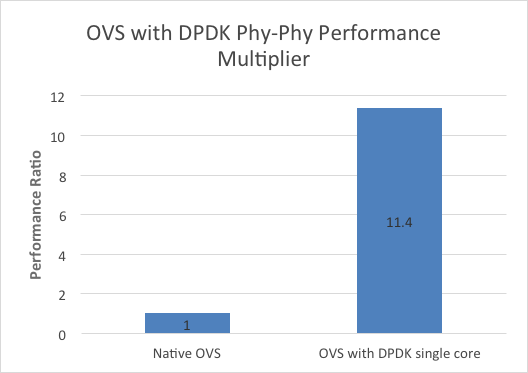 Disclaimer: Software and workloads used in performance tests may have been optimized for performance only on Intel microprocessors. Performance tests, such as SYSmark and MobileMark, are measured using specific computer systems, components, software, operations and functions. Any change to any of those factors may cause the results to vary. You should consult other information and performance tests to assist you in fully evaluating your contemplated purchases, including the performance of that product when combined with other products. E5-2658 (2.1GHz, 8C/16T) DP; PCH: Patsburg; LLC: 20MB; 16 x 10GbE Gen2 x8; 4 memory channels per socket @ 1600MT/s, 8 memory channels total; DPDK 1.3.0-154 E5-2658v2 (2.4GHz, 10C/20T) DP; PCH: Patsburg; LLC: 20MB; 22 x 10GbE Gen2 x8; 4 memory channels per socket @ 1867MT/s, 8 memory channels total; DPDK 1.4.0-22 *Projection data on 2 sockets extrapolated from 1S run on Wildcat Pass system with E5-2699 v3.
OpenvSwitch 2.4netdev-DPDK Performance Enhancements
VM
VM
DPDK
virtio
qemu
shmem
qemu
Align burst sizes
Enable Vector PMD
ovs-switchd
ovs-switchd
DPDK 
Libraries
vHost
IVSHEM
User Space Forwarding
DPDK
netdev
Tunnels
netdev
PMD
TAP
socket
Enable Vector PMD
Increase EMC Cache Size
Fix miniflow bug
[Speaker Notes: A lot of cycles prior to 2.4 release to optimize performance.
Key areas are listed.]
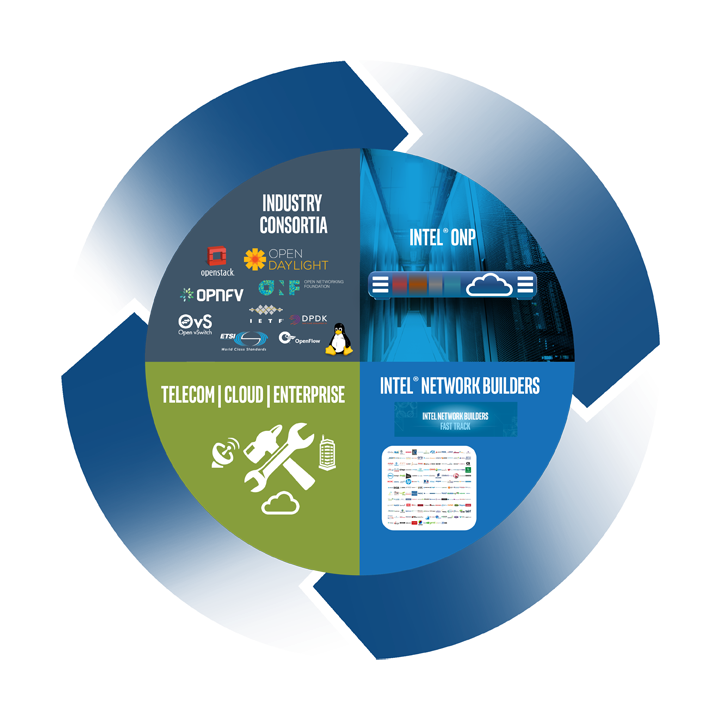 Enable the Transformation
Advance Open Source and Standards

Deliver Open Reference Architecture

Enable Open Ecosystem on IA

Collaborate on Trials and Deployments
https://01.org/packet-processing/intel®-onp-servers
5
[Speaker Notes: Intel influencing the transformation through a 4-part strategy (This is what SDND is all about  - SDND Enables the transformation)

4 elements of the strategy feed each other are creating a strong foundation for the industry to leverage on.

Advance Open Source Open Standards
	Promote and contribute to industry standards and open source solutions for interoperability
	Committed to “Open” standards for a competitive market
2.  Deliver Open reference Designs
Leading performance, security, open source software and reference designs
Enable industry leading manageability by exposing health, state, resource availability for optimal workload placement and configuration
3.  Enable Open Ecosystem on IA
Enable TEMs/OEMs to deliver industry leading performance,  power, cost, security optimized solutions
4.  Collaborate on trials and deployments
     Building solution experience with leading Enterprise, Telco and Cloud Service Providers and Vendors]
Intel® Open Network Platform (Intel® ONP)
VM
VIRTUAL SWITCH
HWOFFLOAD
DPDK
LINUX/KVM
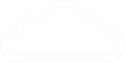 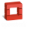 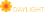 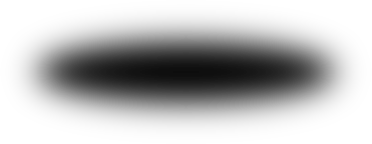 What is Intel® ONP Reference Architecture?*
Reference Architecture that brings  together hardware and open source software ingredients
Optimized  server architecture for SDN/NFV in Telco, Enterprise and Cloud
Vehicle to drive development and to showcase solutions for SDN/NFV based on IA
*Not a commercial product
Intel®  ONP Software Ingredients Based on Open Source and Open Standards
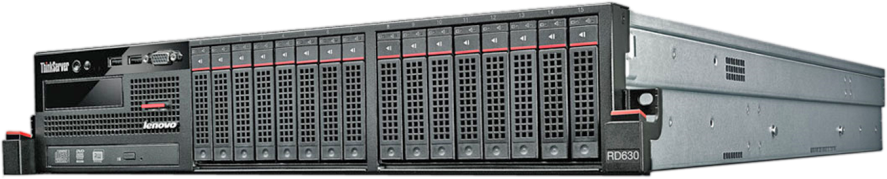 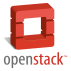 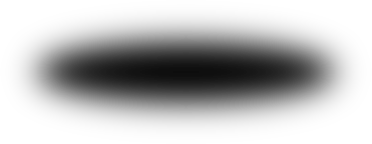 6
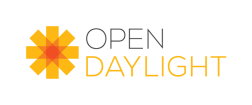 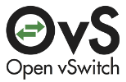 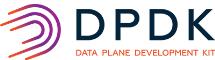 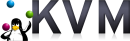 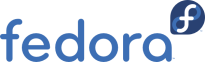 Industry Standard Server Based on Intel Architecture
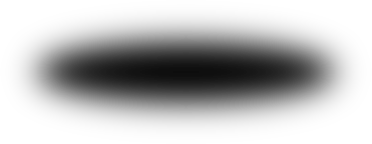 OpenvSwitch 2.4Platform Performance Configuration
OpenvSwitch 2.4Phy-OVS-Phy Performance
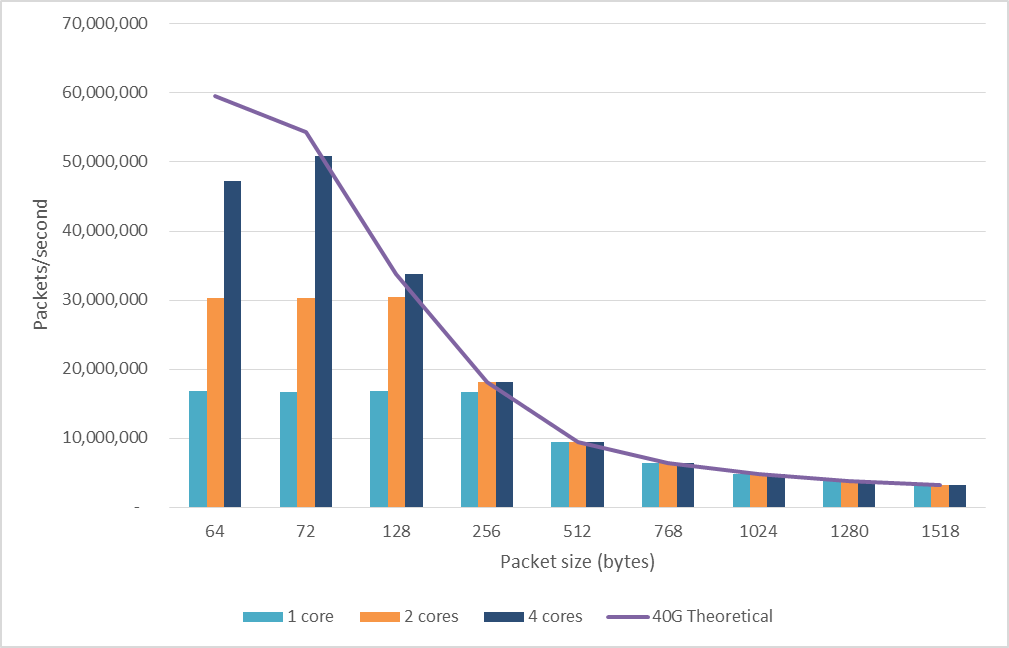 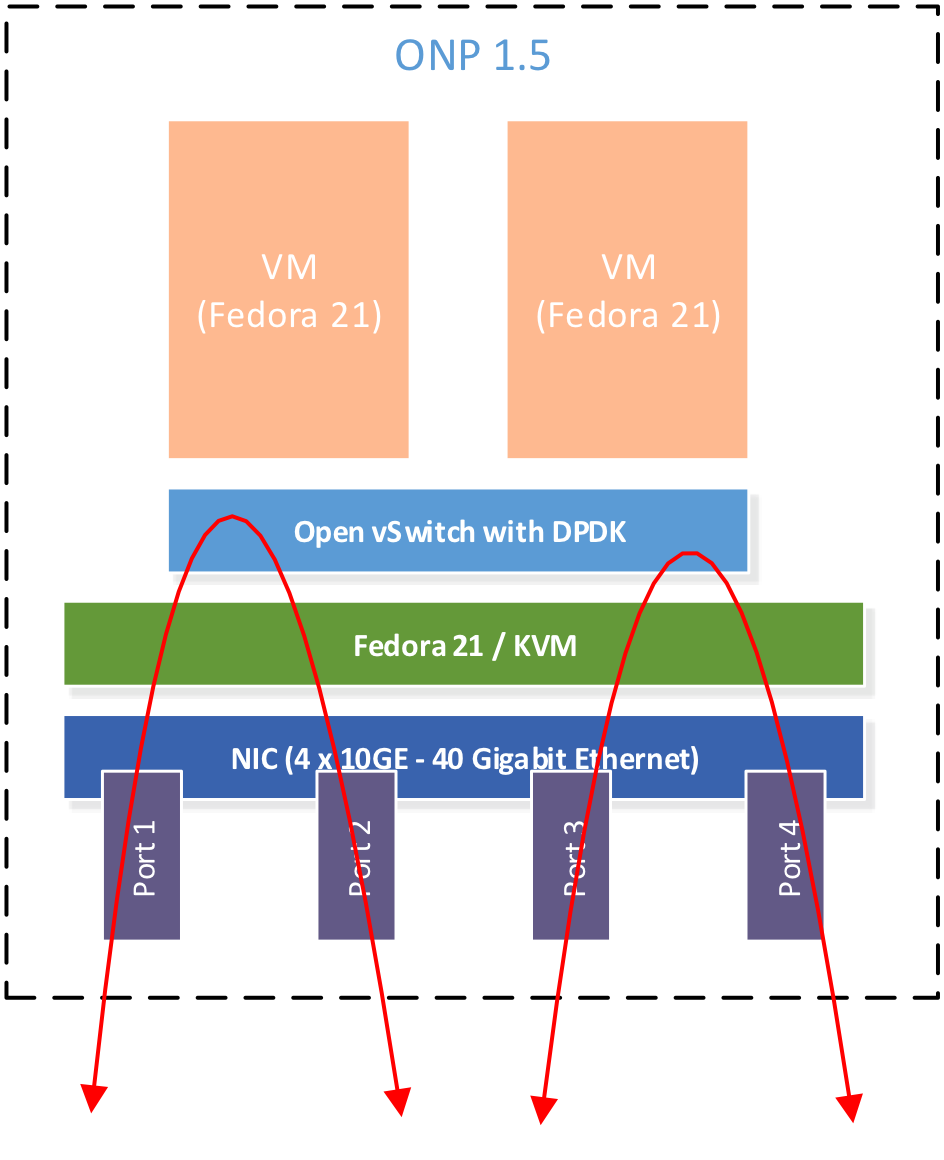 Disclaimer: For more complete information about performance and benchmark results, visit www.intel.com/benchmarks and https://download.01.org/packet-processing/ONPS1.5/Intel_ONP_Server_Release_1.5_Performance_Test_Report_Rev1.2.pdf
OpenvSwitch 2.4Phy-VM-Phy Performance
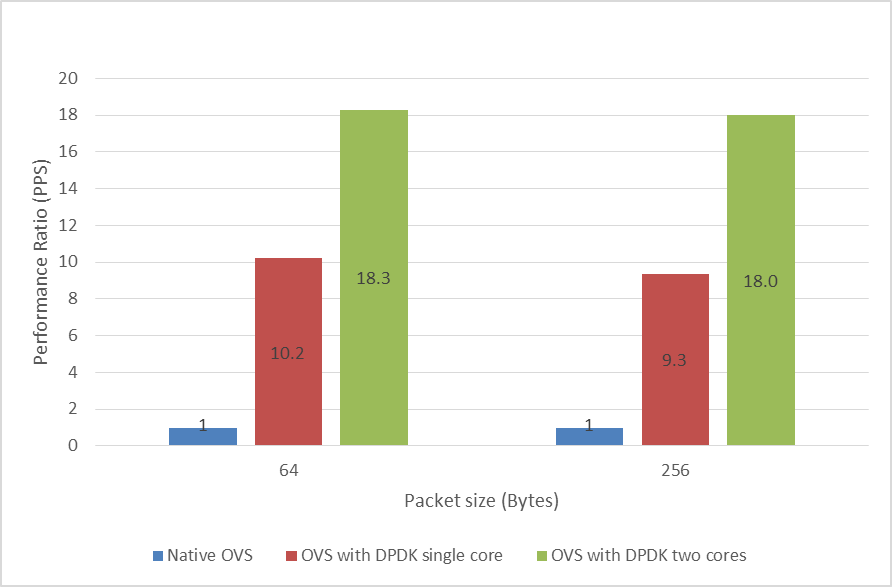 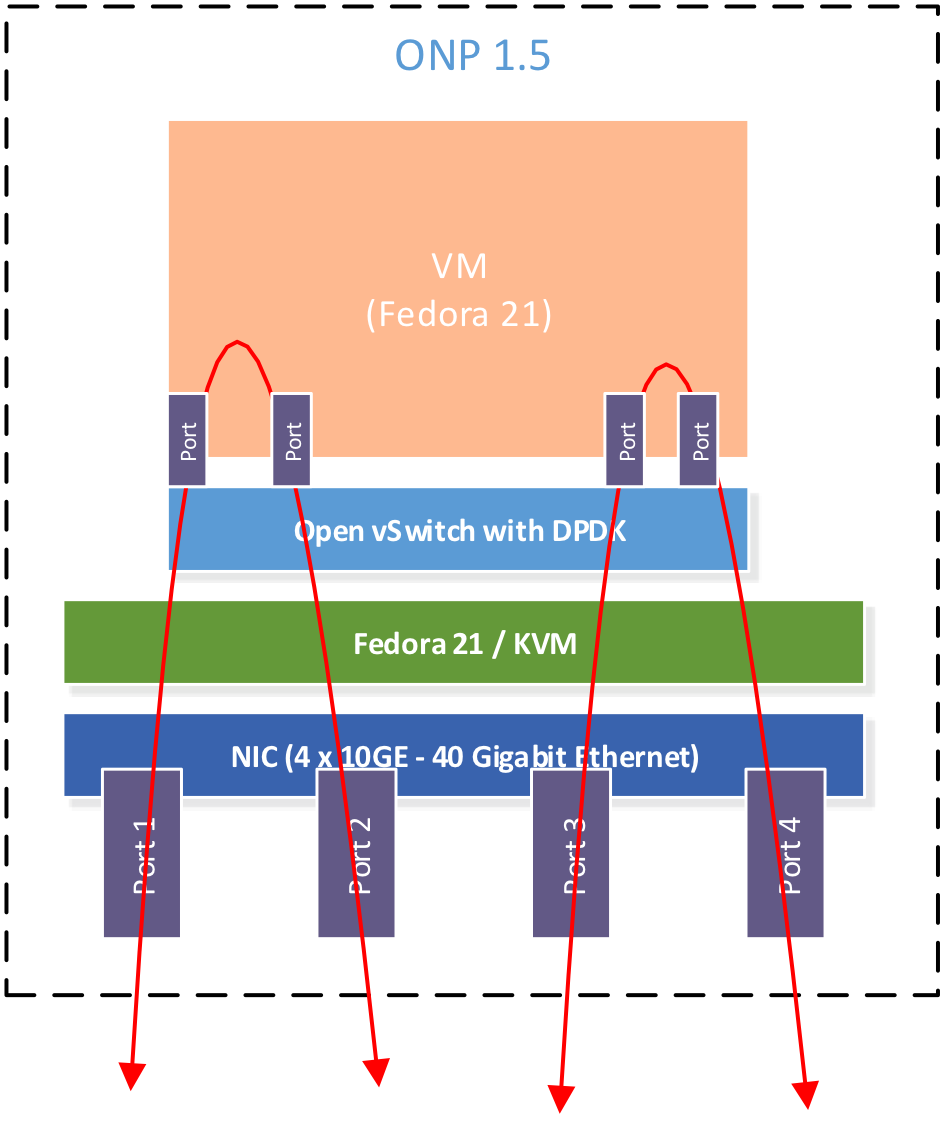 Aggregate Switching Rate
Disclaimer: For more complete information about performance and benchmark results, visit www.intel.com/benchmarks and https://download.01.org/packet-processing/ONPS1.5/Intel_ONP_Server_Release_1.5_Performance_Test_Report_Rev1.2.pdf
OpenvSwitch 2.4Phy-OVS Tunnel-Phy Performance
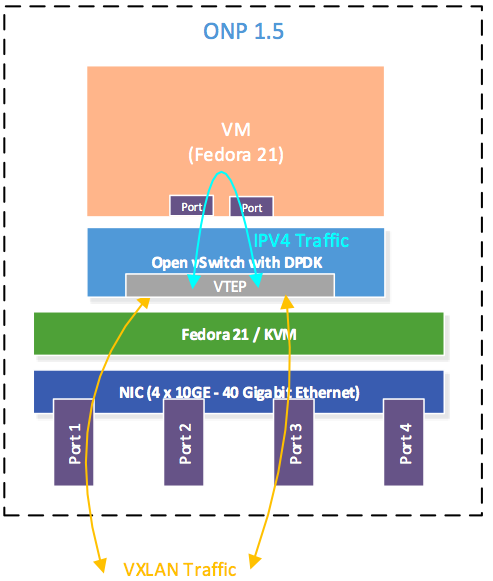 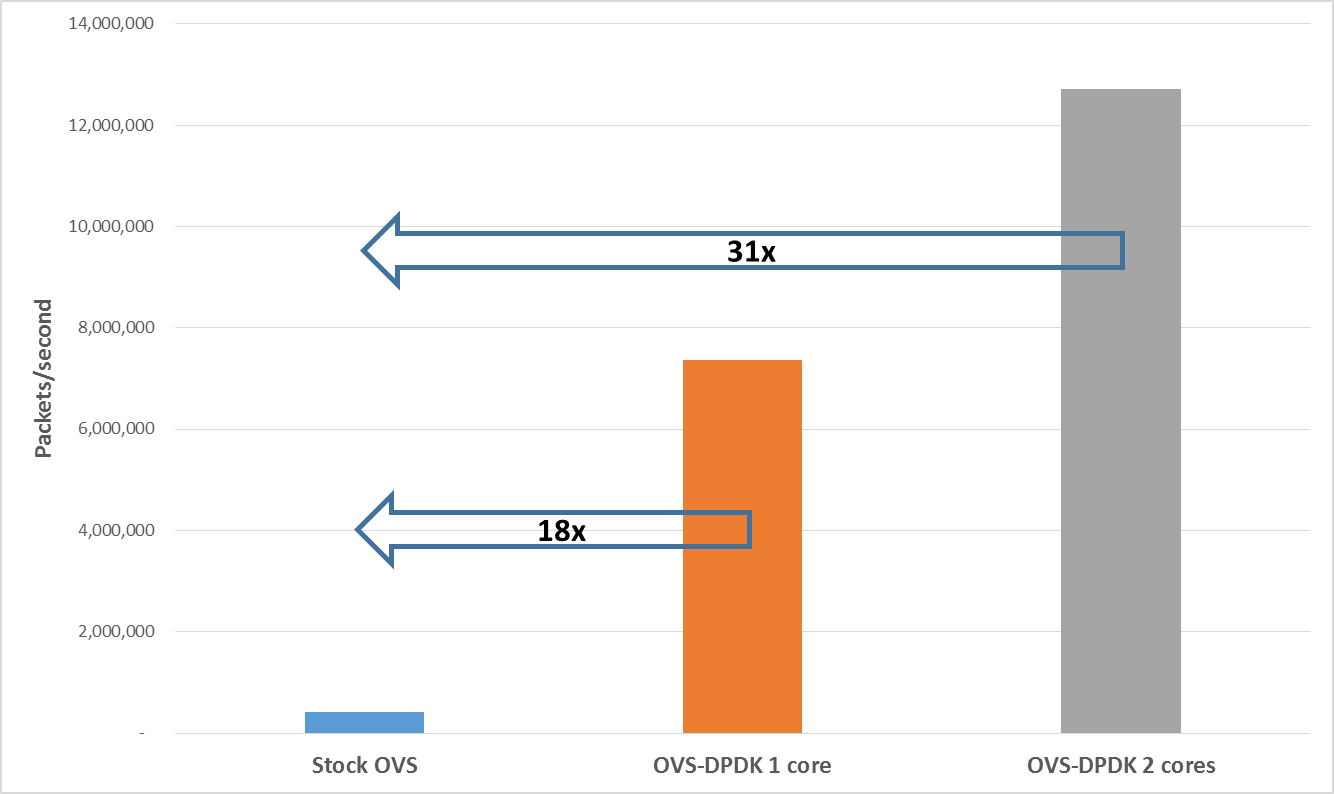 Aggregate Switching Rate
Disclaimer: For more complete information about performance and benchmark results, visit www.intel.com/benchmarks and https://download.01.org/packet-processing/ONPS1.5/Intel_ONP_Server_Release_1.5_Performance_Test_Report_Rev1.2.pdf
OpenvSwitch 2.x DPDK 2.xnetdev-DPDK Performance Enhancements
Vector Tuple Extractor
DPDK Hash
Variable Key Hash
DPDK Patch Port
VM
VM
DPDK
virtio
qemu
shmem
qemu
Virtio ordering
vHost Bulk Alloc
Zero Copy Recieve
Enable Vector PMD
ovs-switchd
ovs-switchd
DPDK 
Libraries
vHost
IVSHEM
User Space Forwarding
DPDK
netdev
Tunnels
netdev
Match
Action
PMD
TAP
socket
Accelerator
(e.g. FM10K)
Device Agnostic Match Action Control Interface
Tunnel processing
[Speaker Notes: Vector Tuple Extractor – Implements tuple extraction using vector instructions.  Masks off the fields vs. retrieve them from the header one at a time.
DPDK Hash – Change to DPDK hash calculation to perform a lookup.  Integrate Cuckoo Cuckoo hash
Variable Key Hash – Increase hash to include all fields, reducing table collisions.  Hash is variable in length.
DPDK Patch Port – Special port type to enable direct port to port communication.
Tunnel Processing – Reduce the pipeline processing by detecting a vxLan tunnel and perform a single lookup instead of multiple lookups in table.
VirtIO ordering – Modify the guest virtio descriptor tables to pre-arrange the descriptors, reducing processing overhead.
vHost Bulk Allocation – Changes to the vHost backend to use mbuf bulk allocation / deallocation.  Reduces lock overheads.  Simplify the vHost code in DPDK.
Zero Copy receive – Implment vHost RX to eliminate copies on the receive side.  This results in the guest buffer being held until transmitted past the egress port.]
DPDKMulti Architecture High Performance Packet Processing
Network Platforms Group – November 2015
Muthurajan Jayakumar
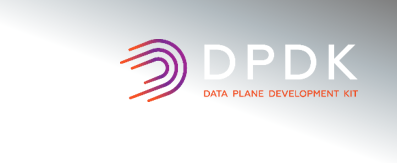 Agenda
DPDK – Multi Architecture Support
Optimizing Cycles per Packet
DPDK – Building Block for OVS/NFV
Enhancing OVS/NFV Infrastructure


Call To Action
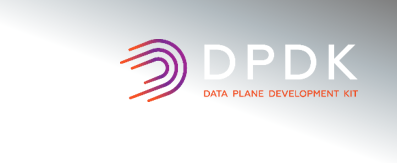 DPDK – Multi Architecture Support
Broadcom*/Qlogic*
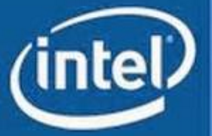 40 Gig 
NIC
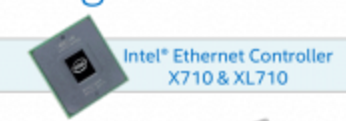 ARM v7/v8
IBM Power 8
TILE-Gx
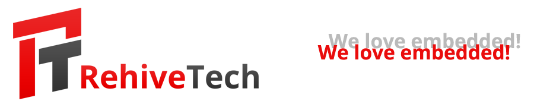 Chelsio*
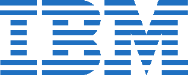 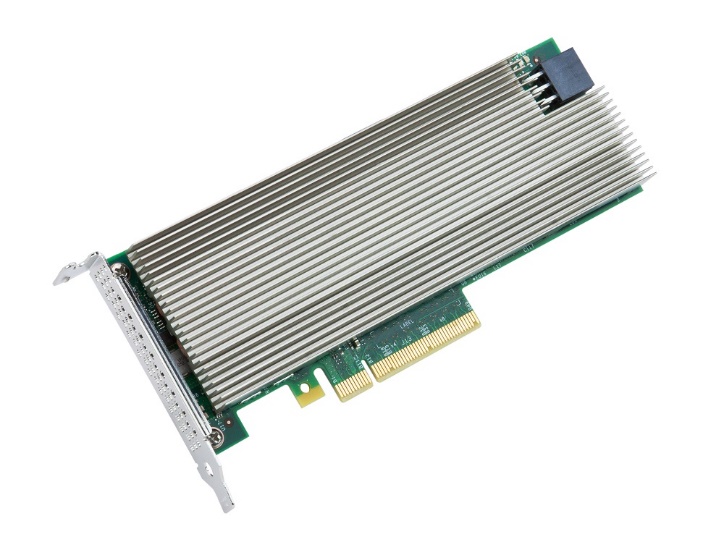 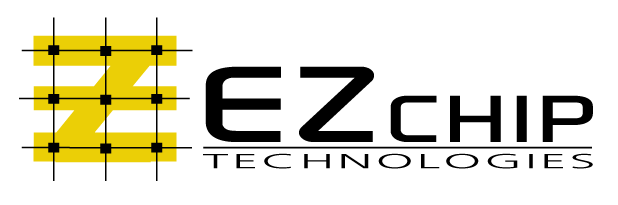 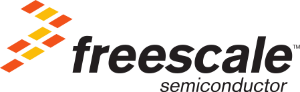 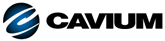 CISCO VIC*
Quick Assist 
Technology
Emulex*
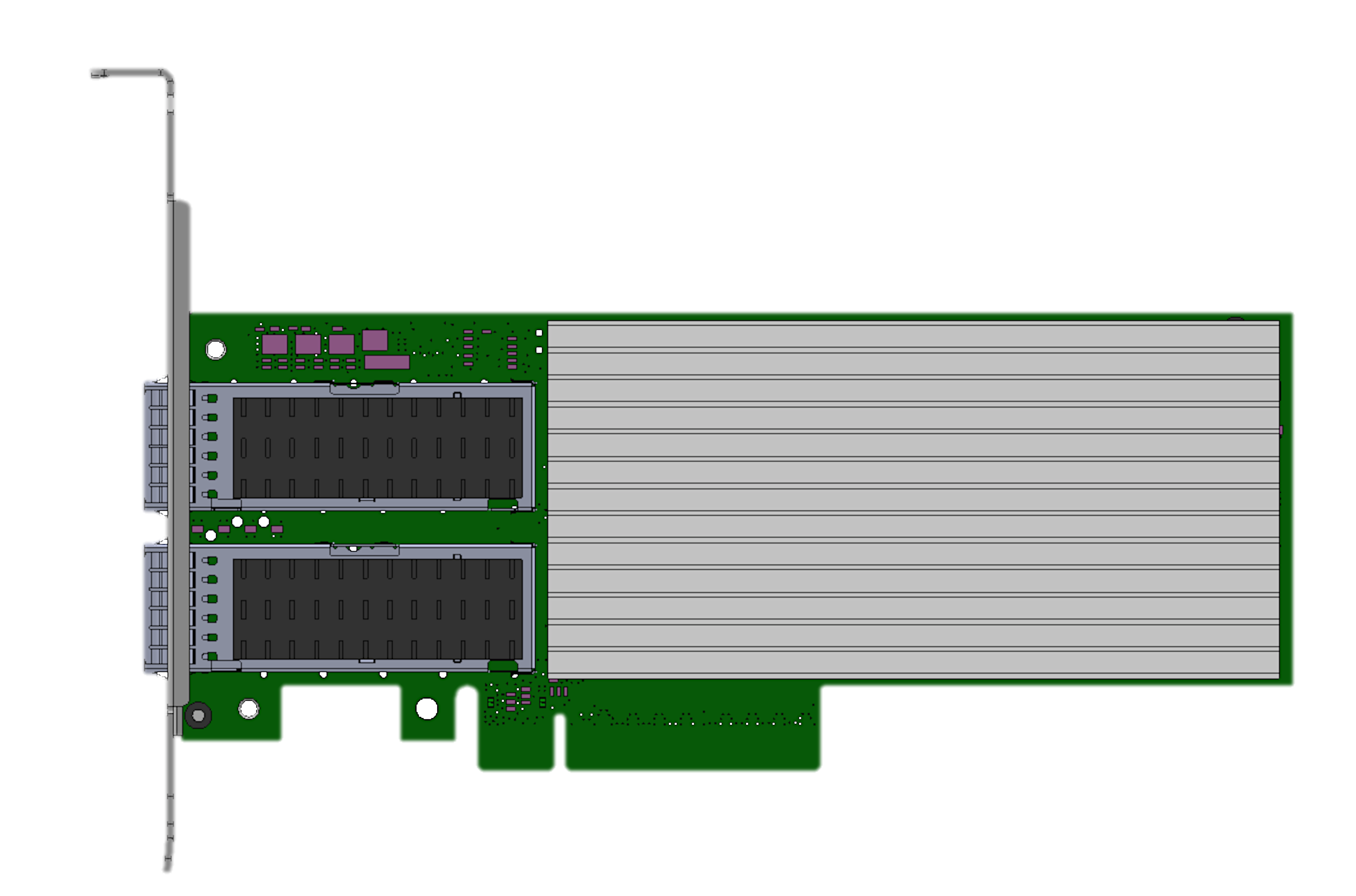 Mellanox*
FM10000
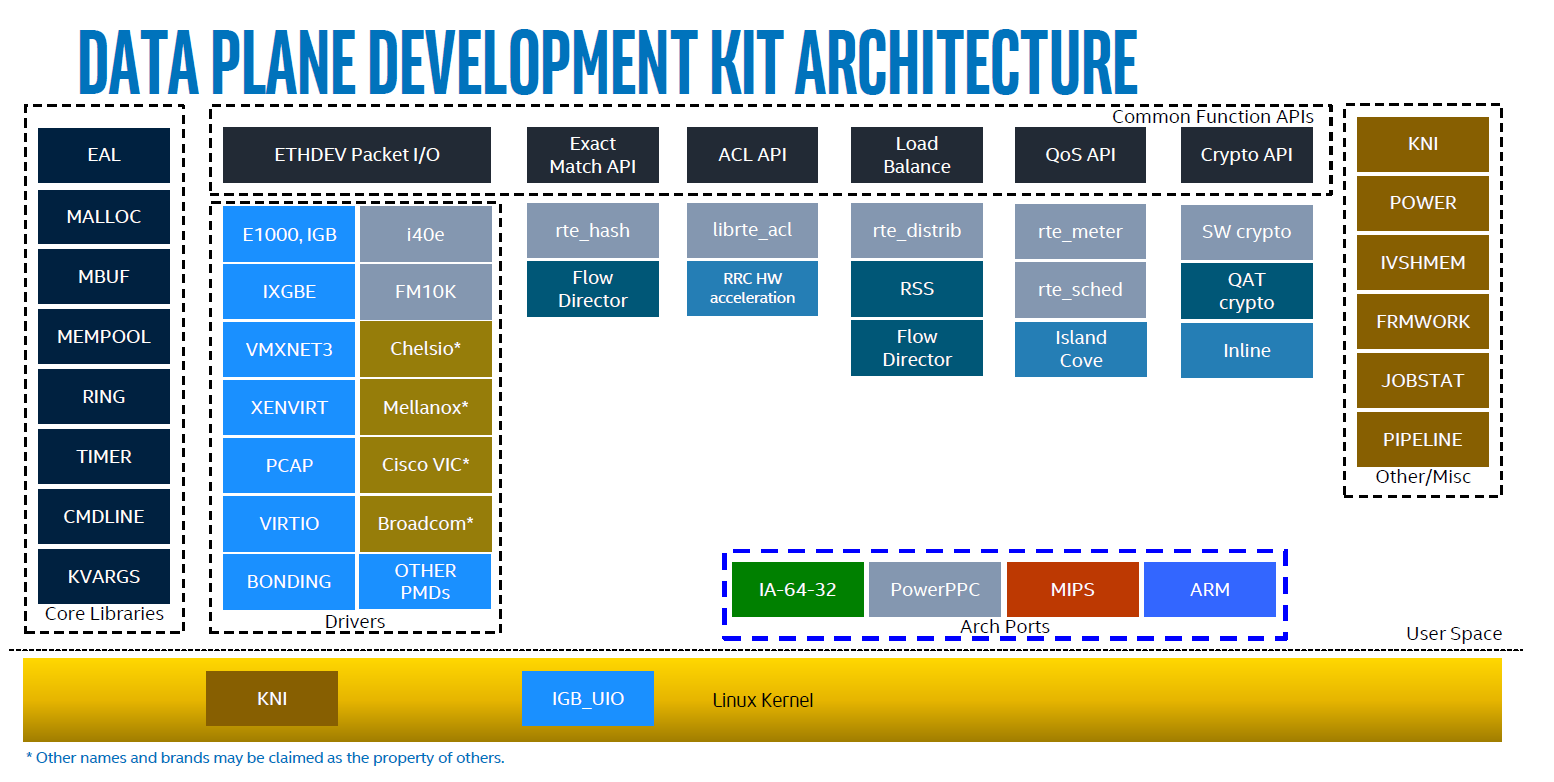 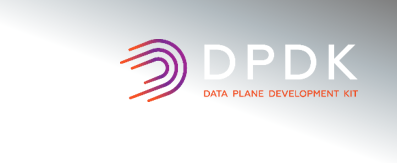 Any Testimonials for Latency & Throughput?
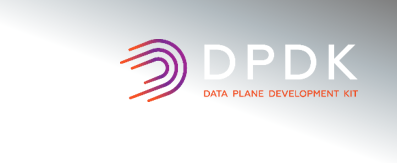 If Optimizing For Throughput, How Is Latency?
MIT* white paper on Fast Pass
Dream of a system with ZERO Queue
Ultimate testimonial for Latency
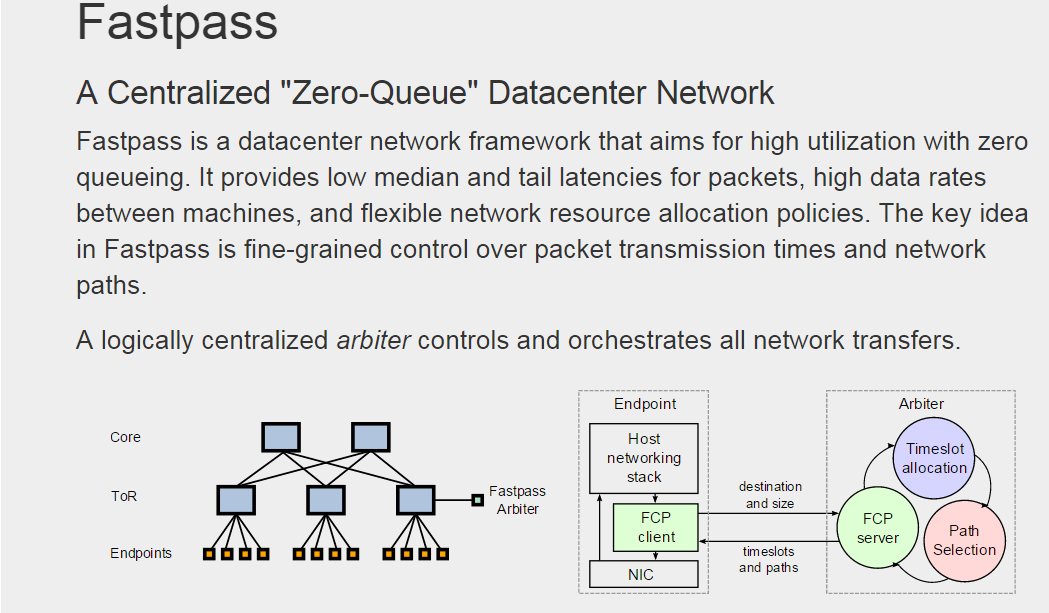 See How DPDK Can Solve Your Latency Concern http://fastpass.mit.edu
16
Packet Processing
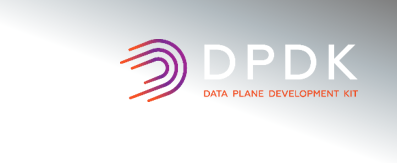 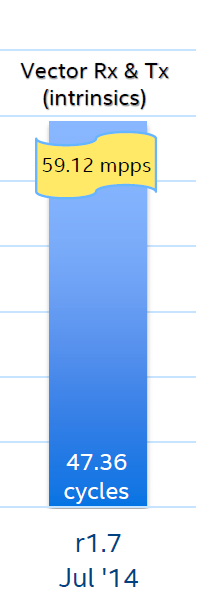 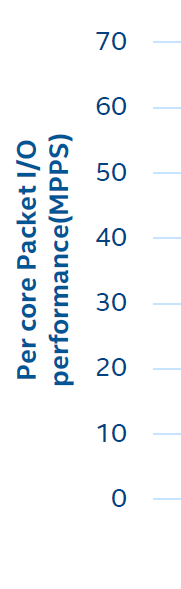 Input Packet A
Input Packet B
With 2.8 GHz E5-2680v2
Rx Budget = 19 cycles
Tx Budget = 28 cycles
Look up In packet A
Look up In packet B
Do the “Desired” Action
Do the “Desired” Action
Inter Packet Arrival Time
Rx Budget = 19 cycles.
 Tx Budget = 28 cycles.
Intel Confidential
What Is The Task At Hand?
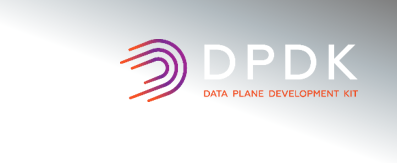 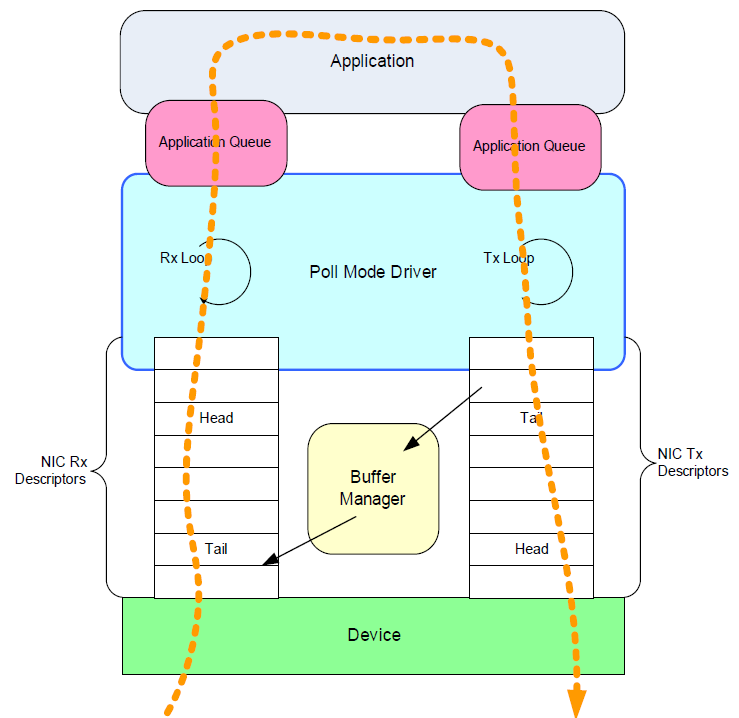 Receive
Process
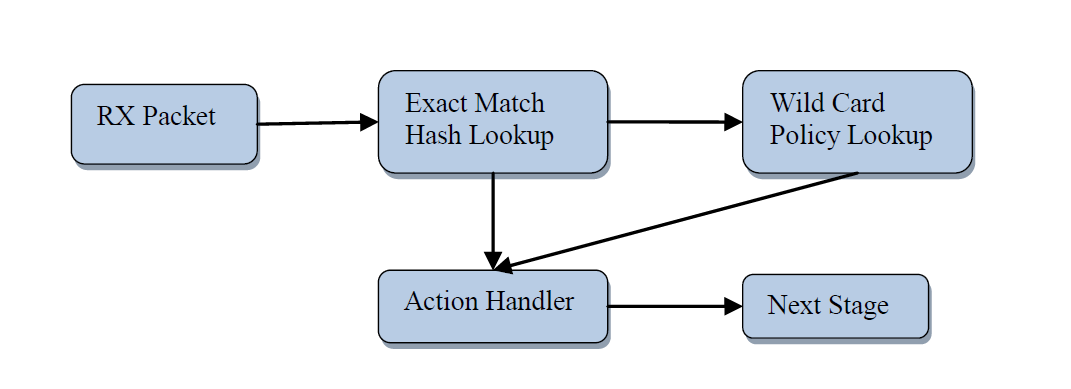 Transmit
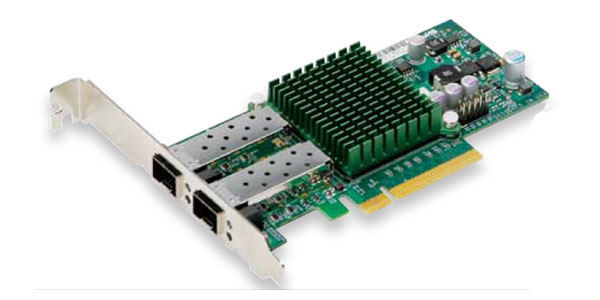 rx cost
tx cost
A Chain is only as strong as …..
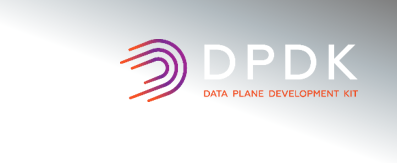 Benefits – Eliminating / Hiding Overheads
Eliminating             How?
Eliminating /Hiding           How?
Interrupt 
Context 
Switch Overhead
4K Paging Overhead
Polling
Huge Page
Kernel User Overhead
Lockless Inter-core
 Communication
User Mode
Driver
Core To Thread Scheduling Overhead
PCI Bridge I/O Overhead
Pthread
Affinity
High Throughput 
Bulk Mode I/O calls
To Tackle this challenge, what kind of devices /latency we have at our disposal?
INTEL CONFIDENTIAL
L1 Cache With 4 Cycle Latency
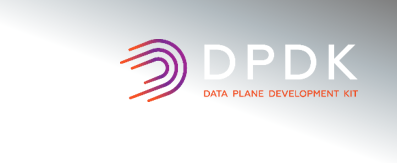 L1 Cache Hit
Core 0
Latency
4 cycle
Read Packet Descriptor
L1 Cache
With  4 cycles Latency, achieving Rx budget of 19 cycles seems within reach.
Intel Confidential
Challenge: What if there is L1 Cache Miss and LLC Hit?
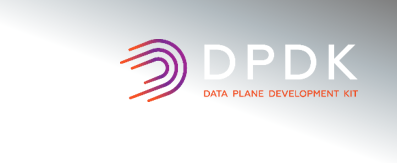 Core 0
Core 0
How?
L1 Cache
L1 Cache
L1 Cache 
Miss
L2 Cache
LLC Cache 
40 cycle
Last Level Cache
With  40 cycles LLC Hit, How will you achieve Rx budget of 19 cycles ?
Intel Confidential
DPDK Trail Blazing - Performance & Functionality
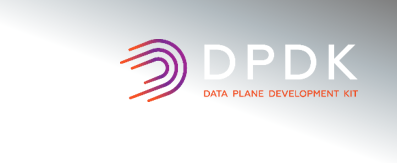 4. Distributed NFV
Platform QoS
Specifying machine to run on
Adapting to the machine
 8K Match in h/w, more in s/w
ACL -> NIC
3. Building Block For  NFV/OVS
Multiple Pthreads per core
NAPI style Interrupt mode
Cgroups manage resources
MBUF to carry more metadata from NIC
2. Extracting More Instructions Per Cycle
Optimize Code
New /improve Algorithm
Hash Functions – Jhash, rte_hash_crc
Cuckoo Hash
Tune Bulk Operations
Prefetch
1. Packet I/O
Data Direct I/O
AVX1, AVX2
4x10GbE NICs   
PCI-E Gen2, Gen 3
First, Let us take a look at Optimizations in Packet I/O
Intel Confidential
1. Packet I/O
Solution – Amortizing Over Multiple Descriptors
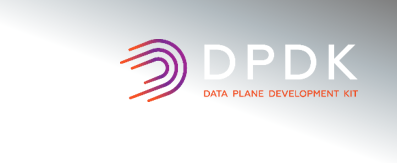 40 ns gets Amortized Over Multiple Descriptors

Roughly getting back to the latency of L1 cache hit       per packet

Similarly for packet i/o, Go For Burst Read
INTEL CONFIDENTIAL
Examine Bunch Of Descriptors At A Time
1. Packet I/O
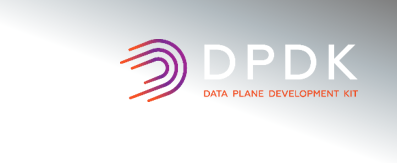 Core 0
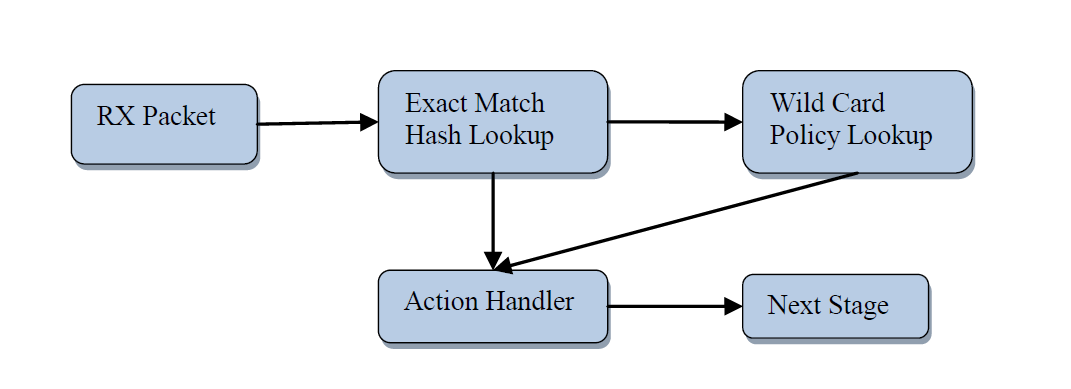 Read 8 Packet Descriptors at a time
Packet Descriptor 0
L1 Cache
Packet Descriptor 1
Packet Descriptor 2
L2 Cache
Packet Descriptor 3
LLC Cache 
40 cycle
Packet Descriptor 4
Last Level Cache
Packet Descriptor 5
Packet Descriptor 6
Packet Descriptor 7
With  8 Descriptors, 40 ns gets amortized over 8 Descriptors
Intel Confidential
1. Packet I/O
Design Principle In Packet I/O Optimization
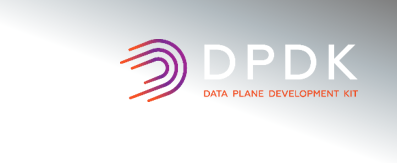 L3fwd default tuning is for performance
Coalesces packets up to 100 us
Receives and transmits at least 32 packets at a time
nb_rx = rte_eth_rx_burst(portid, queueid, pkts_burst, MAX-PKT_BURST)
Could bunch 8,4, 2 (or 1) packets
INTEL CONFIDENTIAL
1. Packet I/O
Micro BenchMarks – The Best Kept Secret
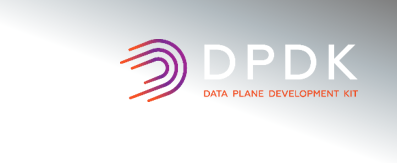 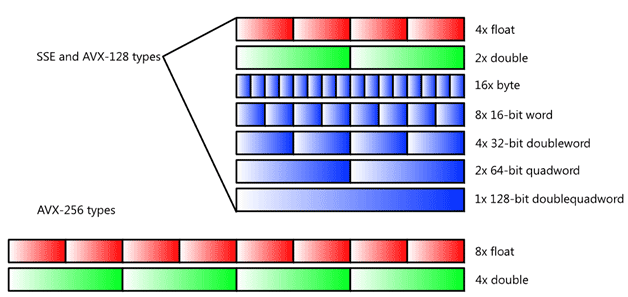 Bulk Enqueue /
 Bulk Dequeue 
Single Producer/
Single Consumer
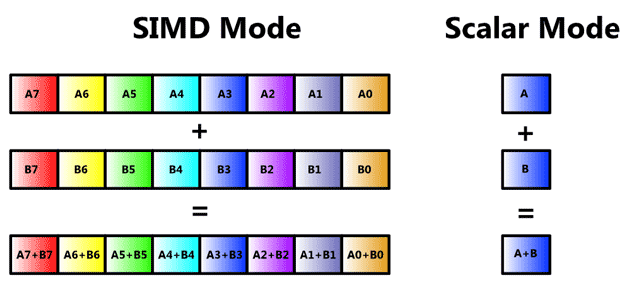 Different Block sizes
1, 2, 4, 8, 16, 32
SSE – 4 Lookups in Parallel
Next:  2. Extracting More Instructions Per Cycle
INTEL CONFIDENTIAL
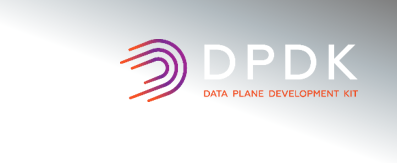 2. Extracting More Instructions Per Cycle
How Can Your NFV Application Benefit From  SSE and AVX ?
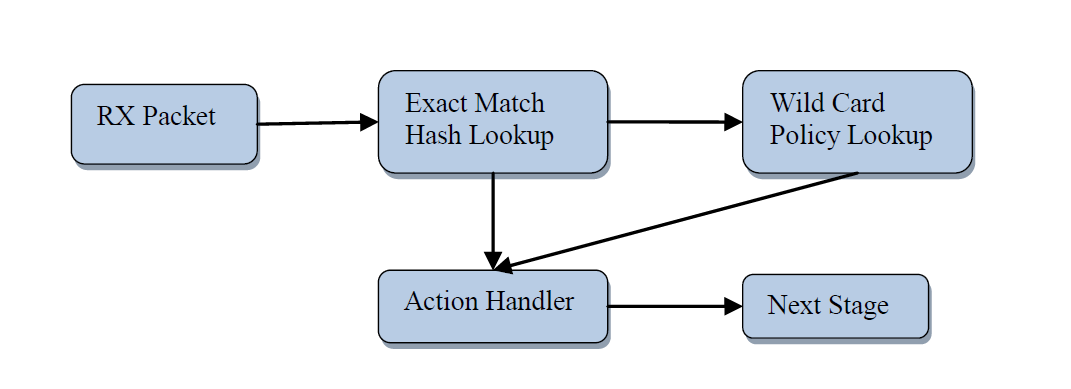 ACL
Classify
Exploiting Data Parallelism
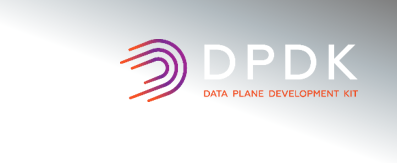 2. Extracting More Instructions Per Cycle
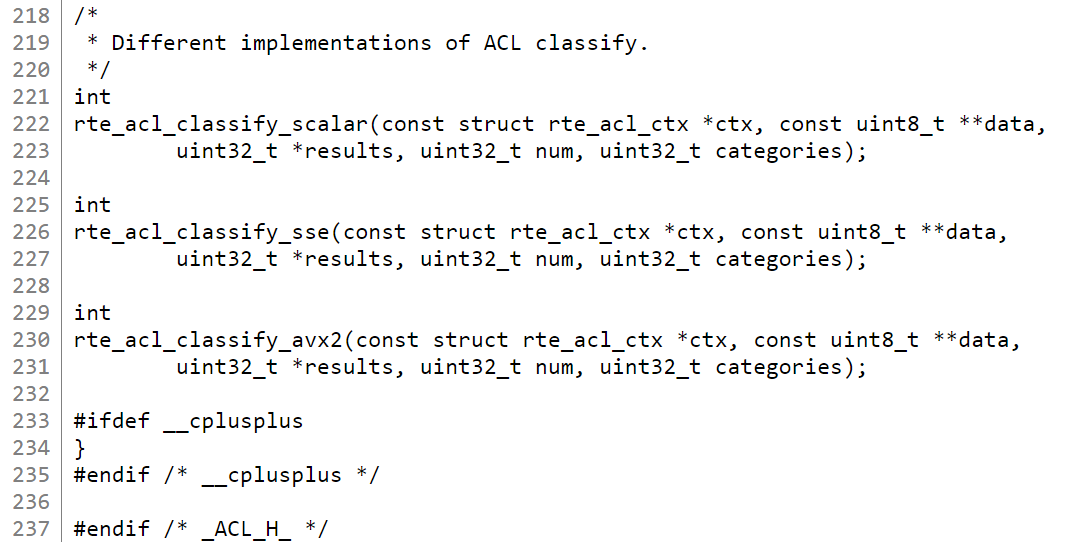 ACL
Classify
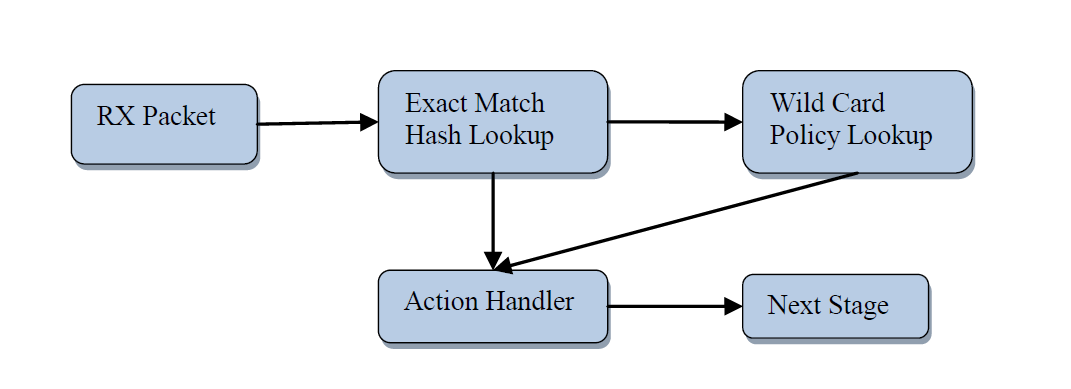 INTEL CONFIDENTIAL
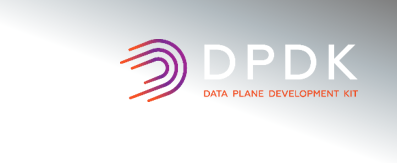 2. Extracting More Instructions Per Cycle
What About Exact Match Lookup Optimization?
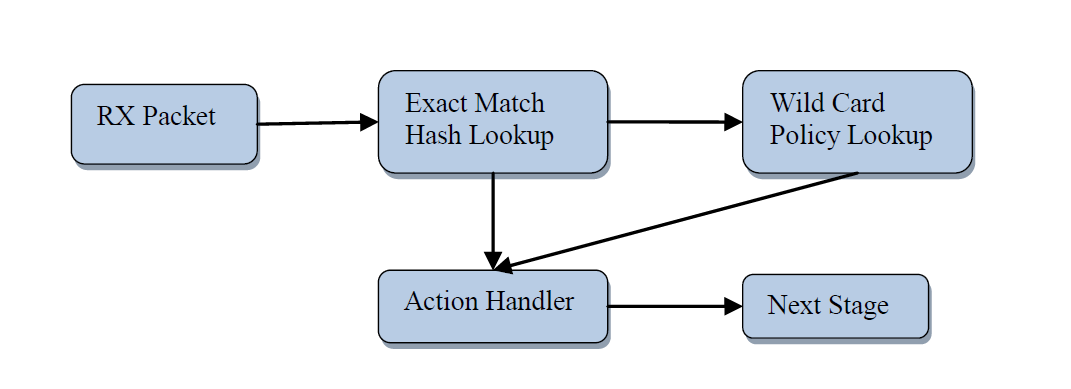 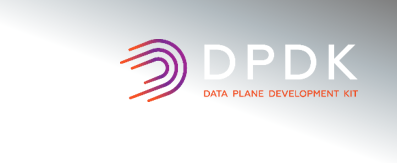 2. Extracting More Instructions Per Cycle
Comparison of Different Hash Implementations
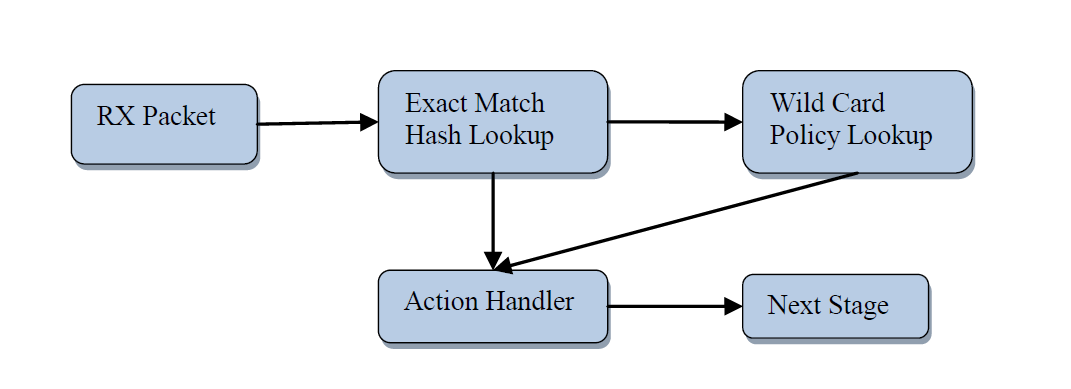 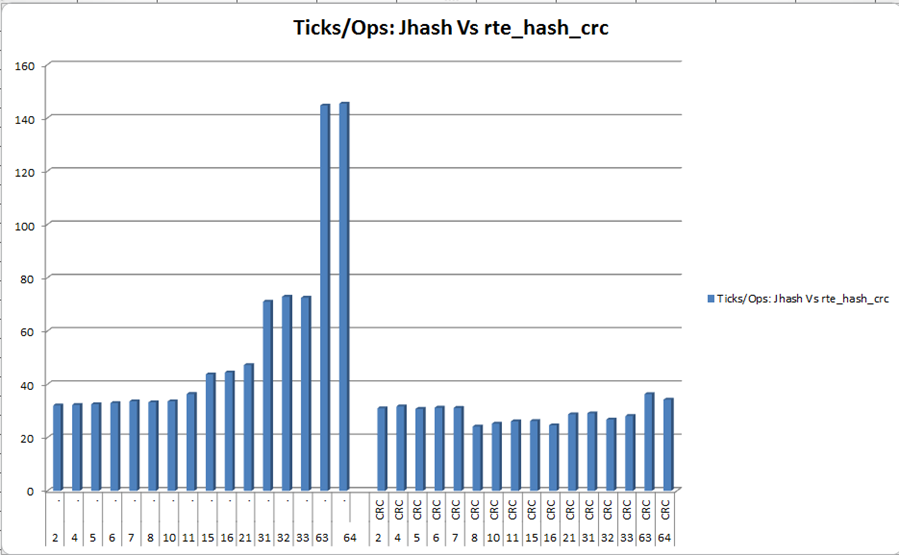 Configuration:
intel® CoreTM i7 – 2 sockets
Frequency – 3 GHz
Memory: 2 Meg Huge Page –
                  2 Gig each socket
82599 10 Gig NIC
Faster Hash Functions    
Higher Flow Count (16M, 32M Flows)
1 Billion Entries? Bring it on !!  - DPDK & Cuckoo Switch
Intel Confidential
Trail Blazing - Performance & Functionality
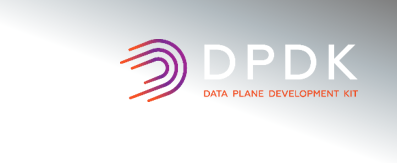 4. Distributed NFV
Platform QoS
Specifying machine to run on
Adapting to the machine
 8K Match in h/w, more in s/w
ACL -> NIC
3. Building Block For  NFV/OVS
Multiple Pthreads per core
NAPI style Interrupt mode
Cgroups manage resources
MBUF to carry more metadata from NIC
2. Extracting More Instructions Per Cycle
Optimize Code
New /improve Algorithm
Hash Functions – Jhash, rte_hash_crc
Cuckoo Hash
Tune Bulk Operations
Prefetch
1. Packet I/O
Data Direct I/O
AVX1, AVX2
4x10GbE NICs   
PCI-E Gen2, Gen 3
Intel Confidential
Mbuf To Carry More Metadata From NIC
3. Building Block For  NFV/OVS
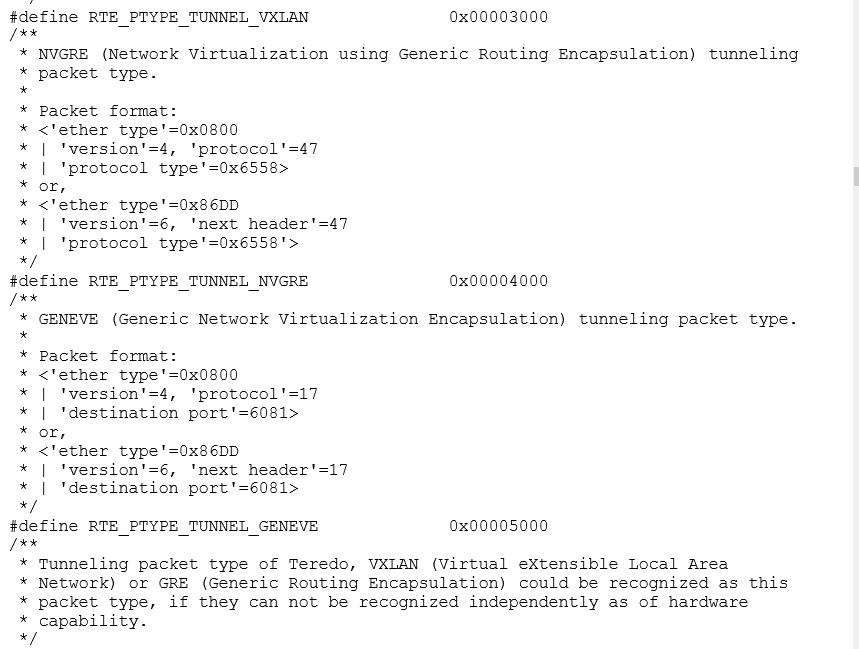 http://www.dpdk.org/browse/dpdk/tree/lib/librte_mbuf/rte_mbuf.h
INTEL CONFIDENTIAL
What DPDK Features To Enhance NFV ?
4. Distributed NFV
What About Specifying Which Machine (with capabilities) to Run on?
If not available, how about adapting to the Machine where NFV was placed?
What About …
To Know More Register For Free in www.dpdk.org community
INTEL CONFIDENTIAL
Summary
DPDK offers the best performance for packet processing.
OVS Netdev-DPDK is progressing with new features and performance enhancements.
Ready for deployments today.
System Settings
System Settings
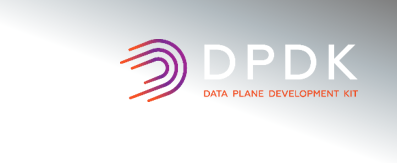 Thank YOU For Painting The NFV World With DPDK
Register in DPDK Community - http://dpdk.org/ml/listinfo/dev

Collaborate with Intel in Open Source and Standard Bodies.
DPDK, Virtual Switch, Open DayLight, Open Stack etc.

2. Develop applications with DPDK for a Programmable & Scalable VNF

3. Evaluate Intel Open Network Platform for best-in-class NFVi
Download from 01.org & evaluate
Become familiar with data plane benchmarks on Intel® Xeon platforms
Let’s Collaborate and Accelerate NFV Deployments